天主聖三節
2024年5月26日
感 恩 祭 宴

主 題

與基督同甘共苦
——三位一體 獨立共融 世界大同——
恭讀申命紀　4:32-34,39-40
那時候，梅瑟對人民說：「你且考察，在你以前及過去的世代，從天主在地上造了人以來，由天這邊，到天那邊，是否有過像這樣的大事？又是否聽過像這樣的事？是否有一民族，如同你一樣，聽到了天主由火中說話的聲音，還仍然活著？或者，是否有過一個神，以災難、神蹟、奇事、戰爭、強力的手、伸展的臂，和可怕的威能，
1/2
企圖將某一民族，由另一民族中，領出來，如同上主你們的天主，在埃及，在你們眼前，對你們所做的一樣？所以，今日你該知道，且要牢記在心：天上地下，只有上主是天主，再沒有別的神。你應遵守他的法令和誡命，就是我今日所訓示給你的，好使你和你的後代子孫，得享幸福，在上主你的天主，永遠賜給你的土地上，長久安居。」
——上主的話。 眾 : 感謝天主
2/2
恭讀聖保祿宗徒致羅馬人書　8:14-17
弟兄姊妹們：
凡受天主聖神引導的，都是天主的子女。其實你們所領受的聖神，並非使你們作奴隸，以致仍舊恐懼；而是使你們作義子。因此，我們呼號：「阿爸，父呀！」聖神親自和我們的心神，一同作證：我們是天主的子女。我們既是子女，便是承繼者，是天主的承繼者，是
1/2
基督的同承繼者；只要我們與基督一同受苦，也必與他一同受光榮。
——上主的話。 
眾 : 感謝天主
2/2
恭讀聖瑪竇福音　28:16-20
那時候，十一個門徒就往加里肋亞，到耶穌給他們所指定的山上。他們一看見耶穌，就朝拜了他，雖然有人還心中疑惑。
耶穌於是上前對他們說：「天上地下的一切權柄，都交給了我，所以，你們要去使萬民成為門徒，因父及子及聖神之名，給他們授洗，教訓他們遵守我所吩咐你們的一切。
1/2
「看！我同你們天天在一起，直到今世的終結。」
——基督的福音。 

眾：基督，我們讚美你！
2/2
天主聖三節
2024年5月26日
感 恩 祭 宴

主 題

與基督同甘共苦
——三位一體 獨立共融 世界大同——
天上地下,只有上主是天主,再沒有別的神.你應遵守他的法令和誡命, 好使你和你的後代子孫,得享幸福.
凡受天主聖神引導的,都是天主的子女.因此,我們呼號:「阿爸,父呀!」只要我們與基督一同受苦,也必與他一同受光榮.
他們一看見耶穌,就朝拜了他,雖然有人還心中疑惑;因父及子及聖神之名,給他們授洗,教訓他們遵守我所吩咐你們的一切.
天上地下,只有上主是天主,再沒有別的神.你應遵守他的法令和誡命, 好使你和你的後代子孫,得享幸福.
1.沒有別的神:沒有比天主更重要的;孩子入名校?18般武件件皆能?凡有校外課程就犧牲主日彌撒?正視人生的能力!
2.神不是錢與權,更不是政治正確:富貴到頭皆夢幻;得到天下,喪靈何益?做個有心有力的人;一生健康和快樂!
凡受天主聖神引導的,都是天主的子女.因此,我們呼號:「阿爸,父呀!」只要我們與基督一同受苦,也必與他一同受光榮.
天主聖神引導:宇宙之神,良心之神,助人無限向上之神;世上一切真善美都來自祂 ;                           (聖德蘭在北京領聖體).
  要在萬事萬物中發現神,在一切良人(懷善意的人man of good will)的生活和言行中發現聖神.Rather red than dead
寫下遺書赴加沙救援的香港戰地醫生
他們一看見耶穌,就朝拜了他,雖然有人還心中疑惑;因父及子及聖神之名,給他們授洗,教訓他們遵守我所吩咐你們的一切.
知足知不足,有為有不為,在疑中自信,在迷茫中堅持,「人生哪能多如意,萬事但求半稱心」(李叔同/弘一)
遵守一切:我們信耶穌,因為我們愛耶穌;我們愛耶穌,所以            遵守祂吩咐的一切.
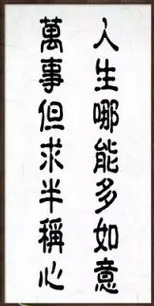 三位一體中的位,是指位格.人類有位格,獸類沒有位格,所以我們說一位老師,一隻獅子.天主有位格;三位一體,就是指三位互不從屬,互不混淆的神,卻成為一位真神.
The Persona in the Trinity refers to the hypostases. Human beings possess hypostases, but animals do not. This is why for example, we refer to a teacher as a person, whereas a lion, which is an animal, as just a lion. God has hypostases - the Trinity refers to three Persons who are not subordinate to one another but are distinct, yet together they make up One True God.
聖父不是聖子,聖子不是聖神,聖神不是聖父;但他們三位成為一體.這其實是獨立而共融!的最完美典範.人類如有聖三精神,
夫妻必可白首偕老,世界必有永久和平.
The Father is not the Son, the Son is not the Holy Spirit, the Holy Spirit is not the Father; but the trio make up one body. They are the perfect model of distinct personas that are in union as one. This is also called "different but united". 
If humanity embraces this spirit of the Trinity, married couples will be able to grow old together, and the world will have everlasting peace.
聖三的道理,簡單來說,就是
聖父創造——聖子救贖——聖神聖化
The doctrine of the Trinity, 
to put it simply, is that 
the Father creates, 
the Son redeems, 
the Holy Spirit sanctifies.
聖父創造我們去分享他的生命,又創造世界給所有人享用;我們要善用父所賜的一切世物,也要好好管理
父所托給我們的世界;尤其不應污染它.
The Father created us to share His life, He also created the world for all to enjoy; we must make good use of all that God has given us, and manage well this world that the Father has entrusted to us. 
In particular, we should not pollute it.
我們既承認有一位共同的天父,所以我們也應接納一切人為我們的兄弟姊妹,不分國家,不分宗教,大家一起為天國和世界大同而努力:大道之行也,天下為公.
As we profess the Heavenly Father as the Father of us all, we must therefore accept all peoples as our brothers and sisters regardless of nationality or religion. We should strive for the Kingdom of God and Universal Harmony. When the Great Way prevails, the world will come together as one community, or one family for the common good of all.
我們信聖子降生救贖我們;我們原是他用重價的寶血贖回來的.他給我們宣講天國,召喚我們去作天國的工匠.他的降生提升了平凡,他的復活帶來了希望.
We believe that the Son was born unto the world to redeem us; we were originally redeemed by His precious blood at a great price. He preached to us the Heavenly Kingdom, called us to be workers of the Kingdom. His incarnation elevated the ordinary, his resurrection brought us hope.
我們信聖神聖化;他啟迪真理,堅固善念,催迫行動,不斷淨化.在聖神的帶領下,我們可以探討生命的深度,開拓生命的廣度;這就是基督所說的「更豐盛的生命」.
We believe that the Holy Spirit sanctifies; it enlightens us with Truth, strengthens our good intentions, impels us to action, and continually purifies us. Under the guidance of the Holy Spirit, we are led to explore the depth of life and broaden the breadth of life; this is the “more abundant life” Christ spoke of.
信仰和生活必須要有機的結合,即信主的人能夠用生活去表現信仰,用信仰去提昇生活,這是教會最最最重要的福傳內容.
Faith and life must be in organic communion, this means believers should live their lives to manifest faith and use that faith to further elevate their lives. This is the most, most, most important message of the Church’s evangelization.
有一點我想特別提醒大家:天主愛我們多於我們愛我們自己,他知道什麼對我們最好;信靠祂好了,毋需奢求.「人生哪能多如意,萬事但求半稱心」(李叔同,弘一法師)
There is one point I particularly want to remind everyone: God loves us more than we love ourselves. He knows what is best for us; trust Him and do not make excessive demands. In life, how can everything goes as one wishes? In all matters, it is already gratifying
 to fulfill half of one's  desires. (Li Shutong)
為福傳,請點讚,留言,轉發 ——新慕道班7月7日
願 上 主 
祝 福 你 和 你 的 家 庭
你 的 工 作
幫助你戰勝新舊疫情和一切困難
化 危 為 機
天主愛你 主佑！